Welcome to Scotland
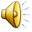 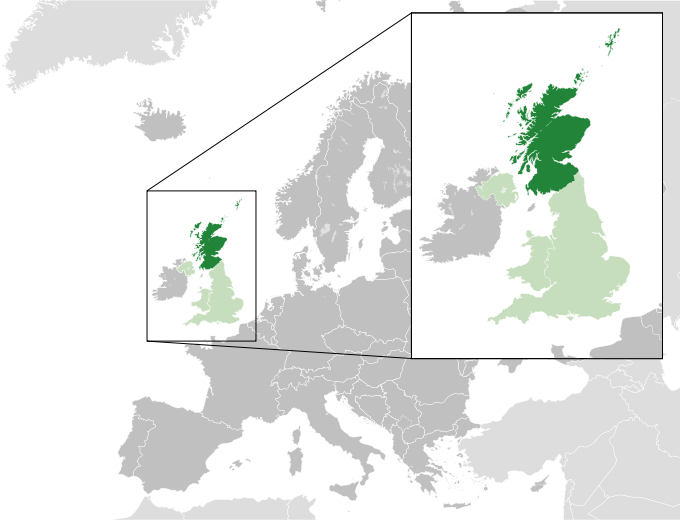 The flag of Scotland
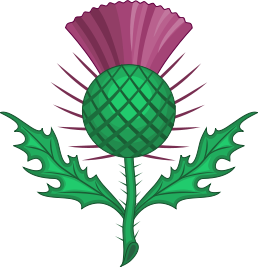 A thistle  is a symbol of Scotland.
On 1 May 1707 the government of Scotland came to the signing of a political union with England to create the United Kingdom. The head of state is Elizabeth II.  First Minister Alex Salmond .
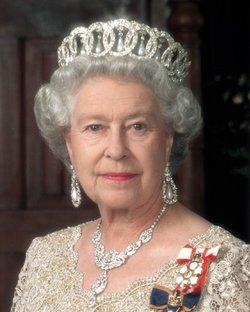 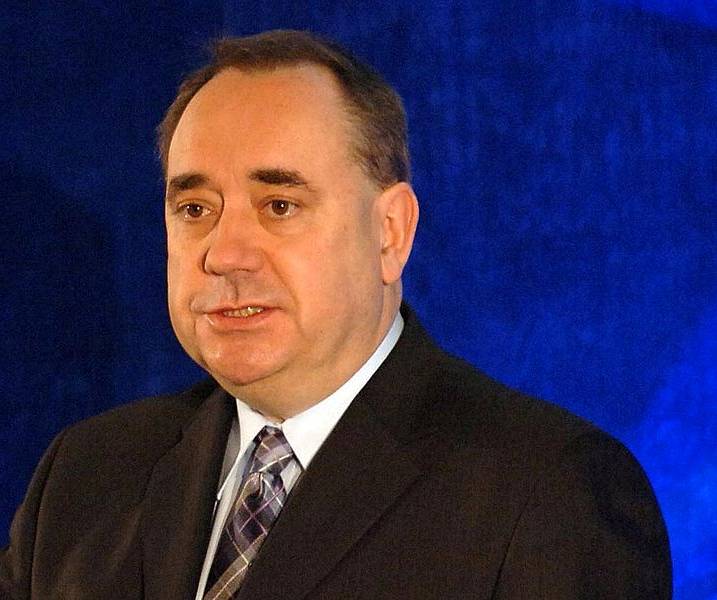 The capital of Scotland is Edinburgh
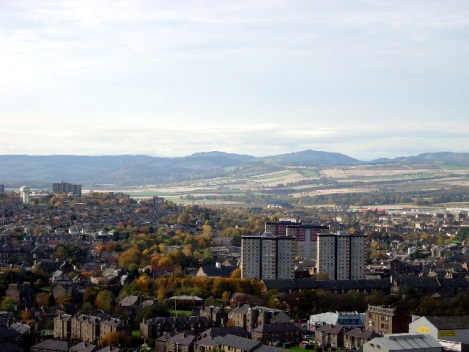 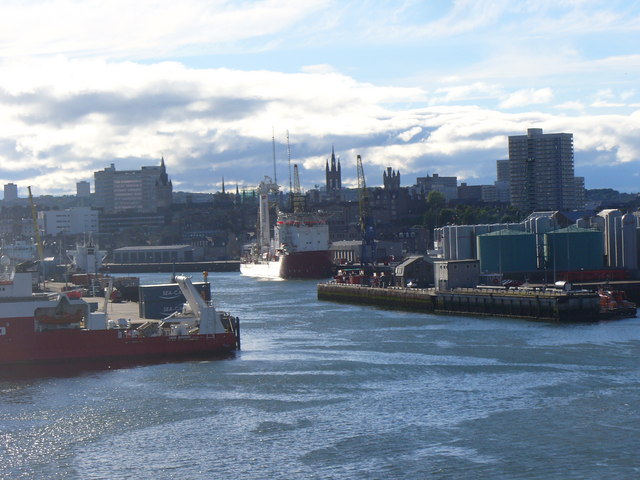 Dundee
Aberdeen
The cities of Scotland
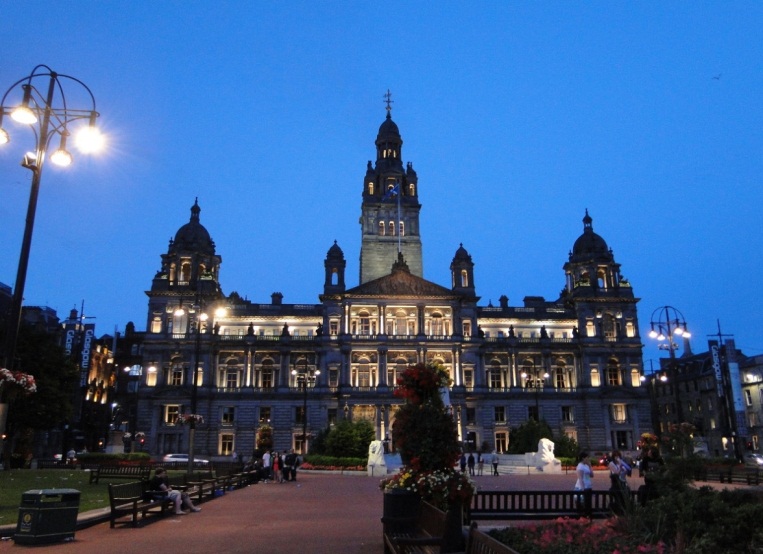 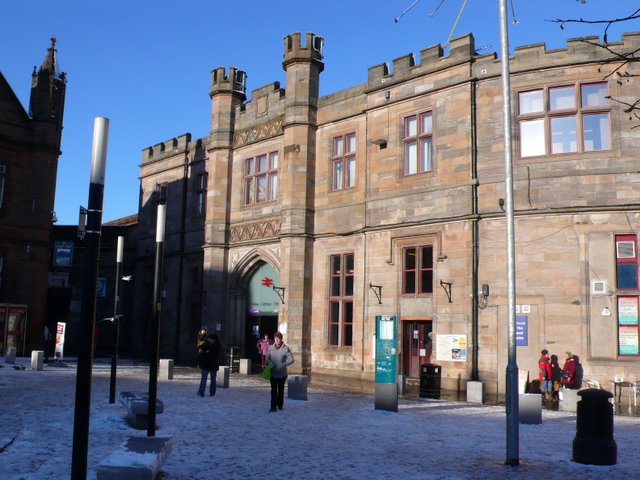 Paisley
Glasgow
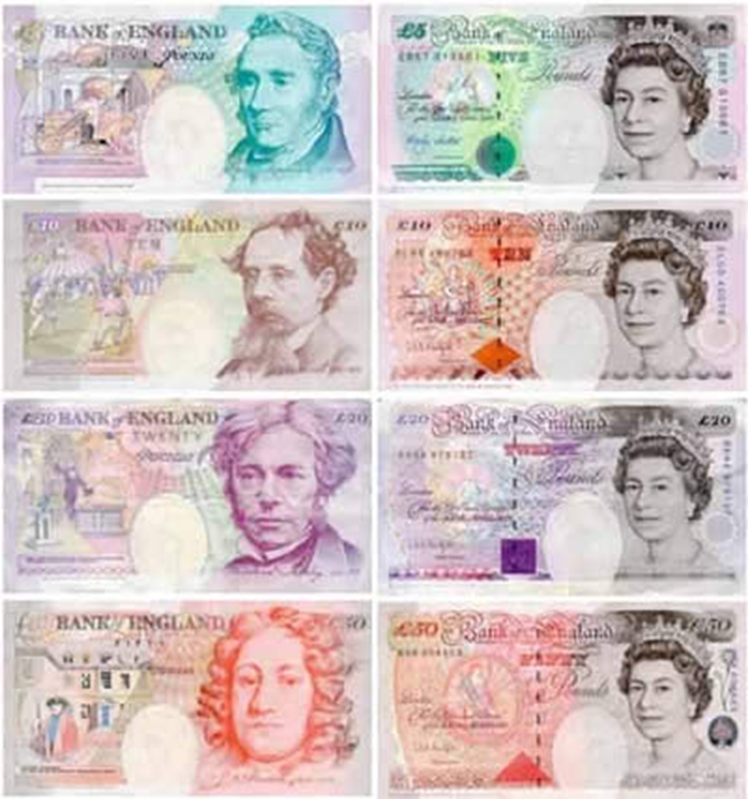 Scotland's currency is the pound sterling.
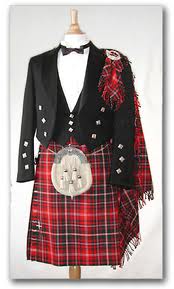 Kilts are the national clothes of Scotland.
Places of interest in Scotland
Edinburgh Castle
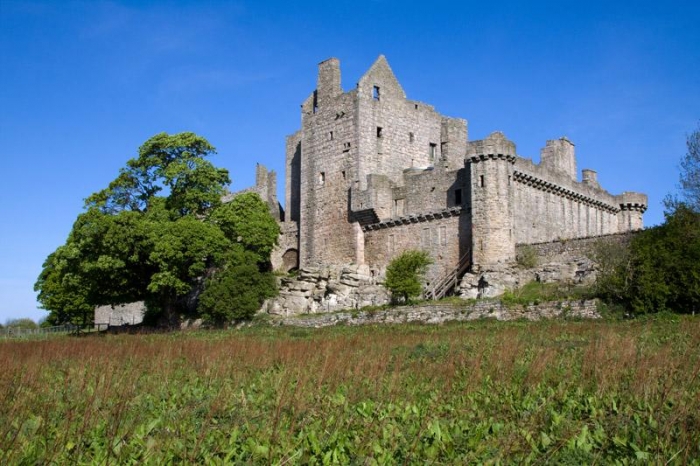 Craigmillar Castle
Loch Ness
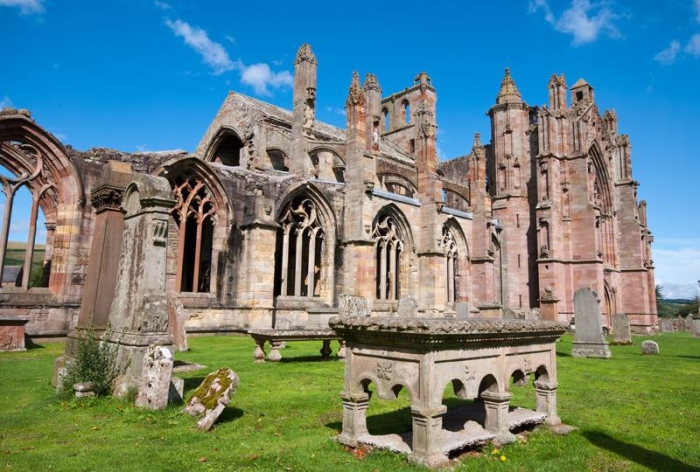 Melrose Abbey
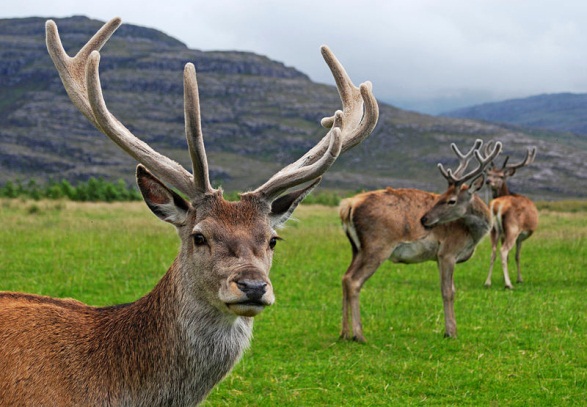 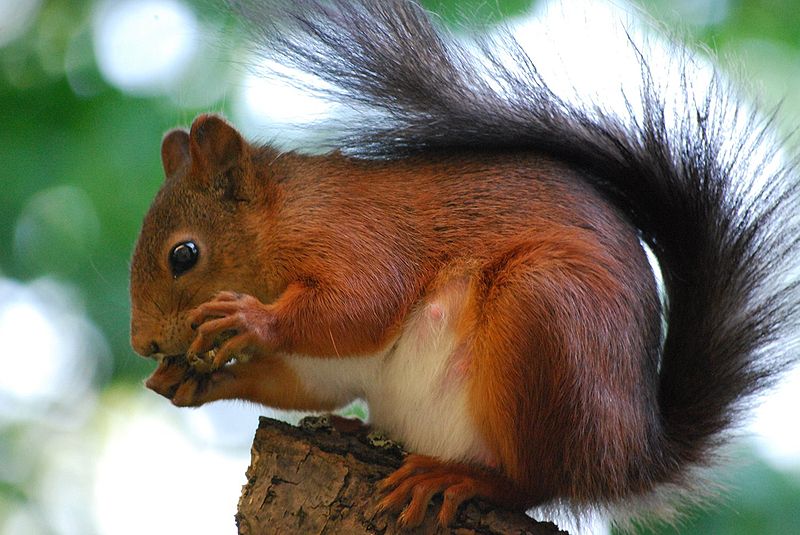 Red Deer
Red Squirrel
TYPICAL  ANIMALS
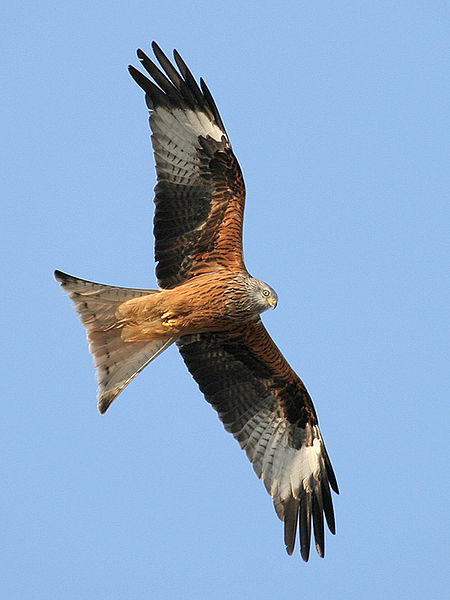 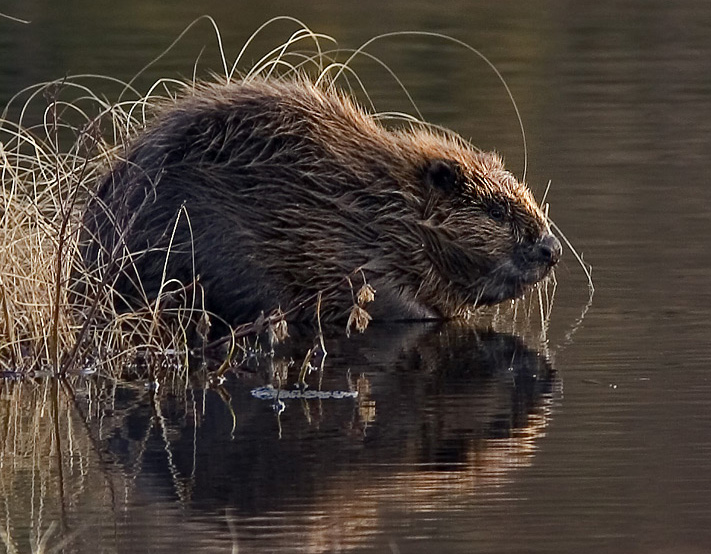 The European Beaver
Red Kite
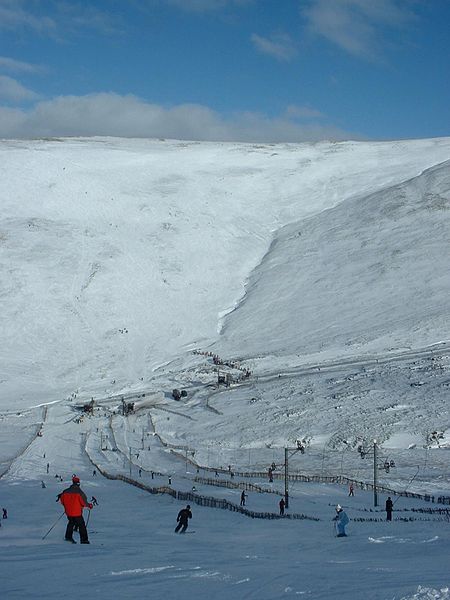 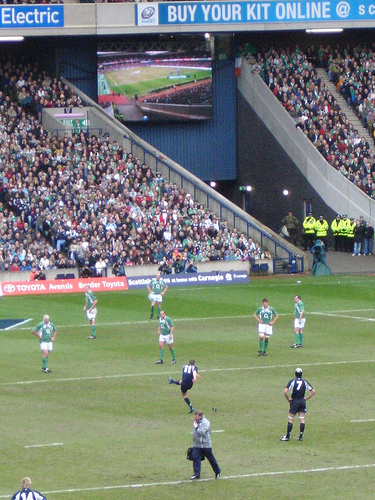 Sport in Scotland
Rugby
Skiing
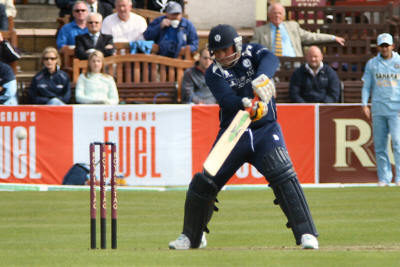 Cricket
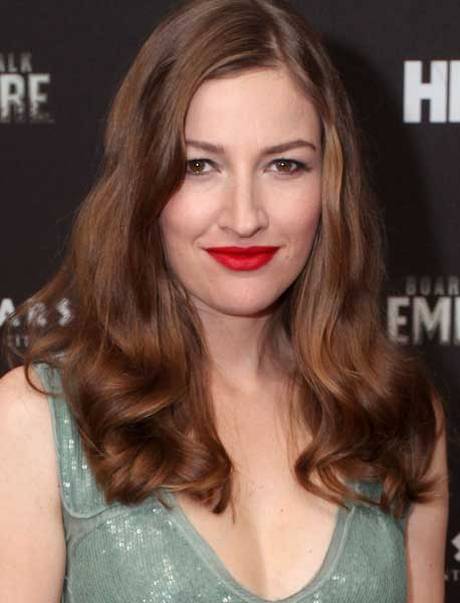 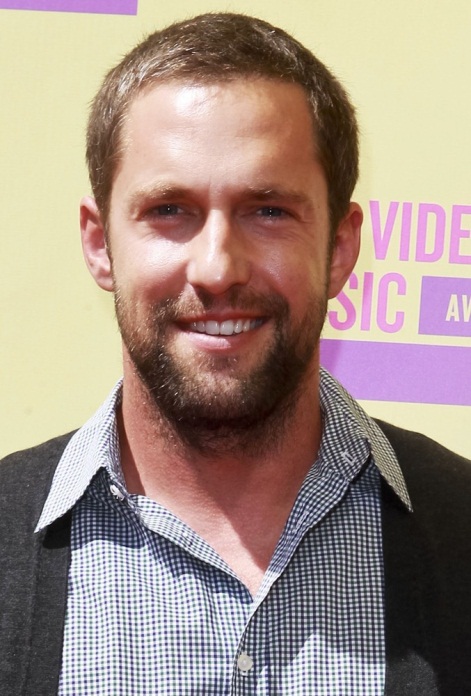 Famous People
Kelly MacDonald
Calvin Harris
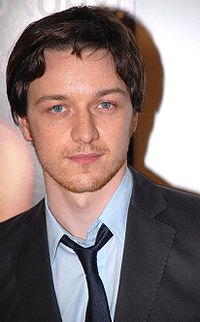 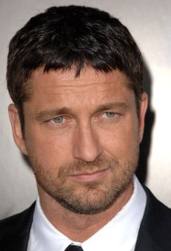 Gerard Butler
James McAvoy